Art Easel
Unit 4, Week 7
Photo by Marina Boni
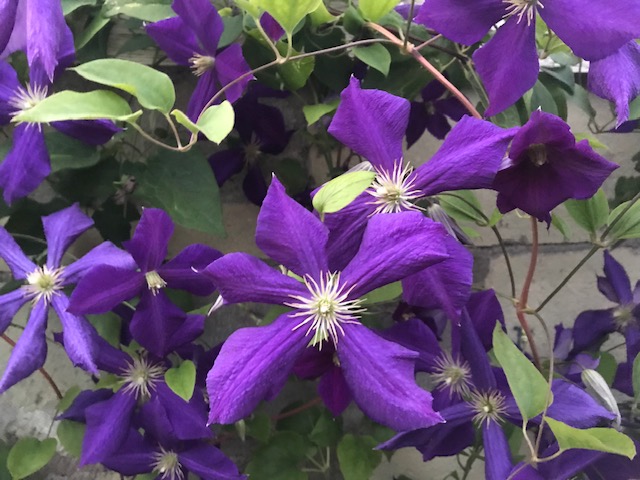 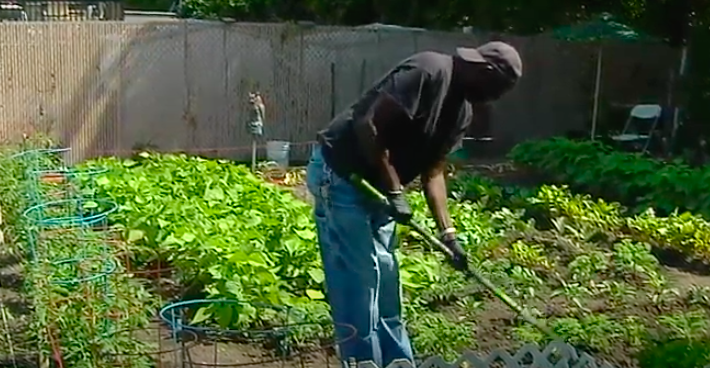 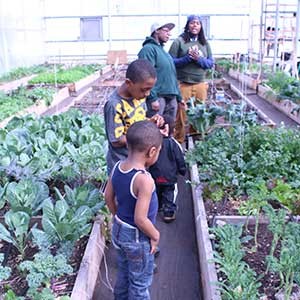 Community Gardens
https://www.wgbh.org/news/local-news/2020/07/09/in-a-time-of-uncertainty-bostonians-embrace-their-community-gardens
http://seedstock.com/2014/05/27/10-american-cities-lead-the-way-with-urban-agriculture-ordinances/
Community Garden
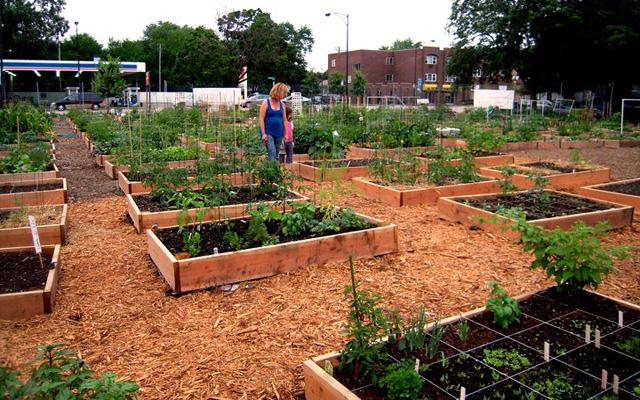 https://www.greenovateboston.org/join_or_start_a_community_garden/
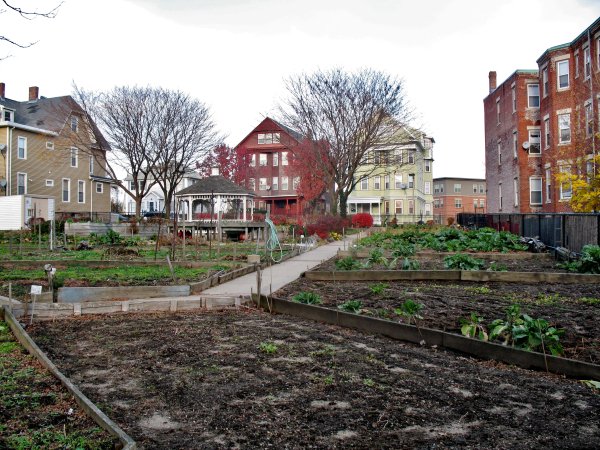 Community Garden
http://www.uphamscornernews.com/boston-natural-areas-network-bnan-role-in-the-growing-presence-of-community-gardens.html
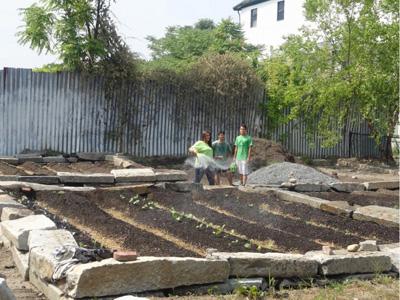 Community Gardens
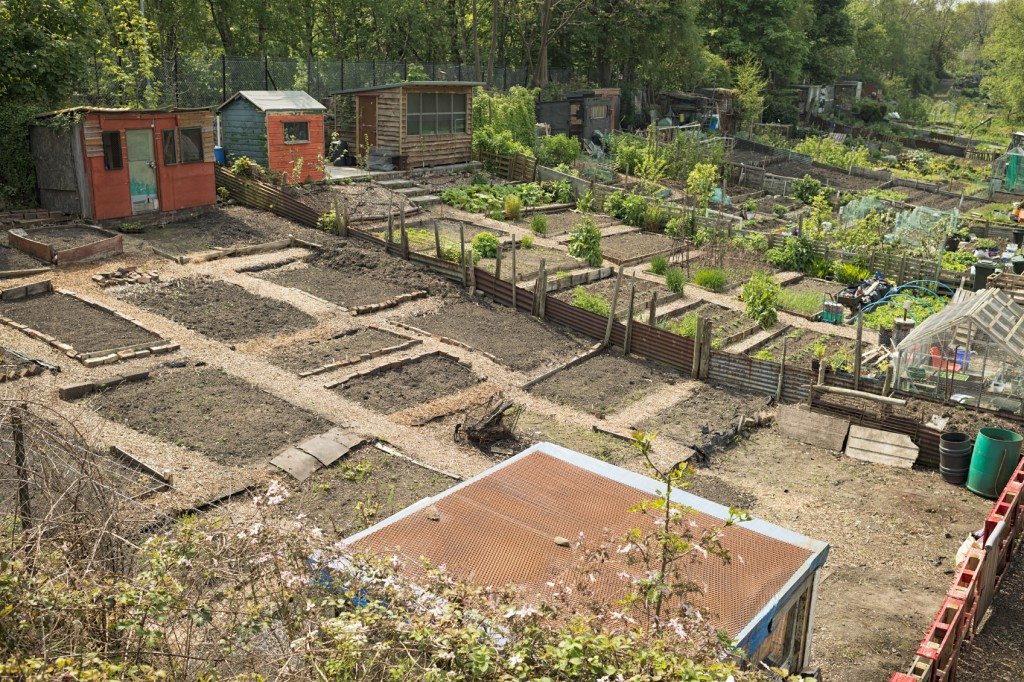 https://www.gardeningknowhow.com/special/urban/vacant-lot-gardening.htm
https://thenaturalfarmer.org/article/south-street-farm/
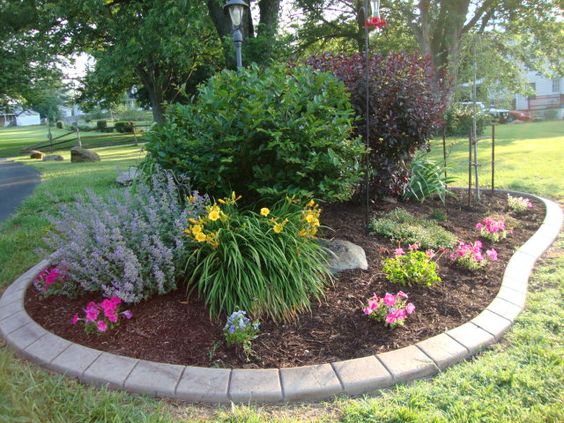 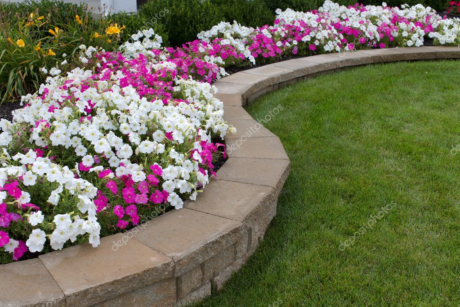 Garden Beds
https://www.architectureartdesigns.com/16-small-flower-gardens-will-beautify-outdoor-space/
http://dklandscaping.com/flowers/four-creative-flower-bed-ideas-to-get-you-going/
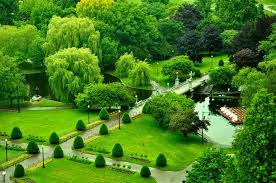 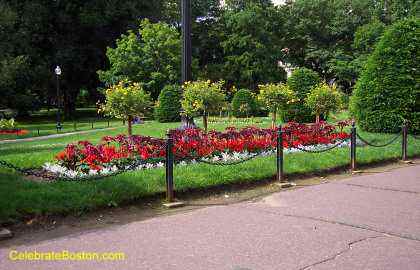 Boston Public Garden
http://www.celebrateboston.com/attractions/public-garden-photos.htm
https://www.thenewburyboston.com/journal/art-all-public-garden
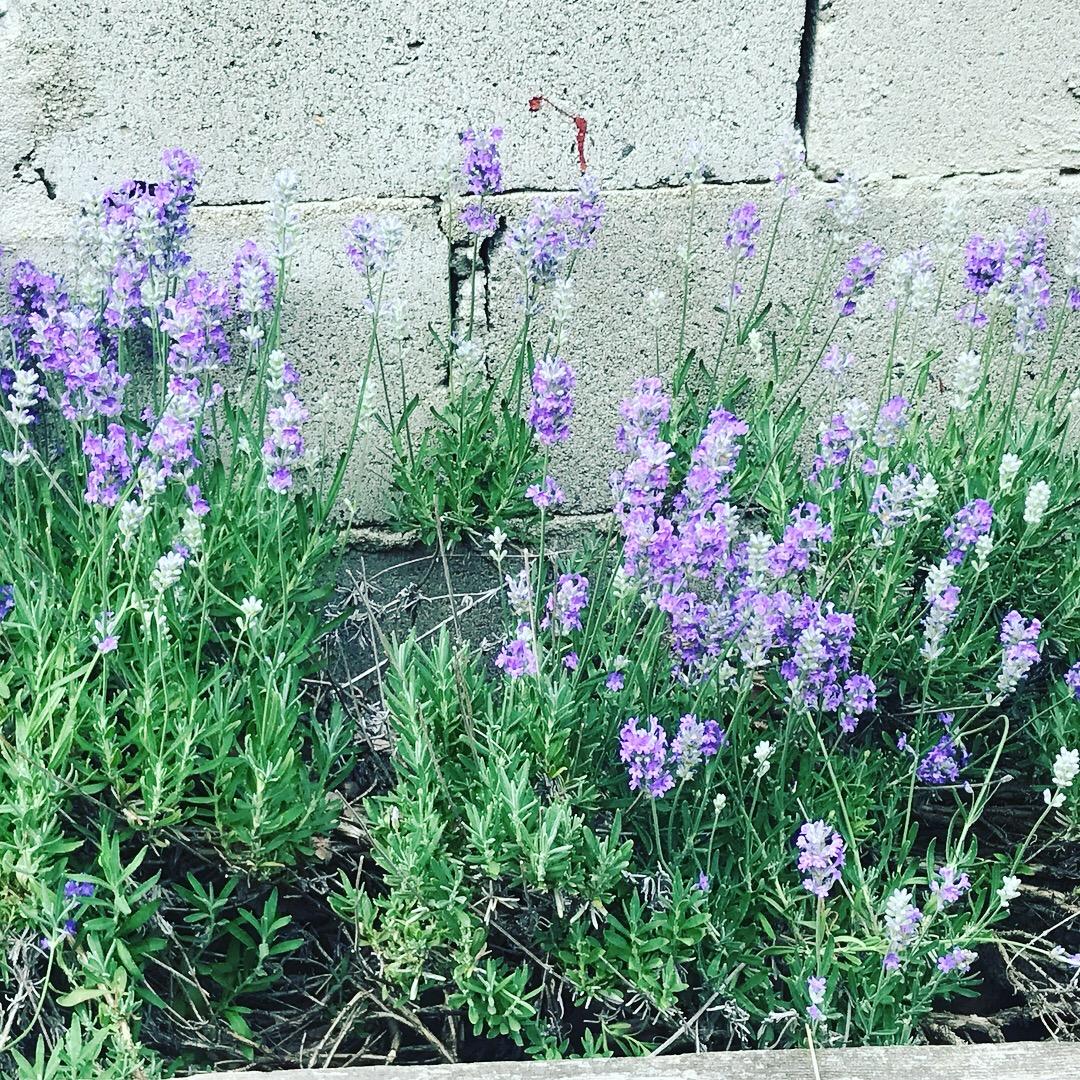 Flower Beds
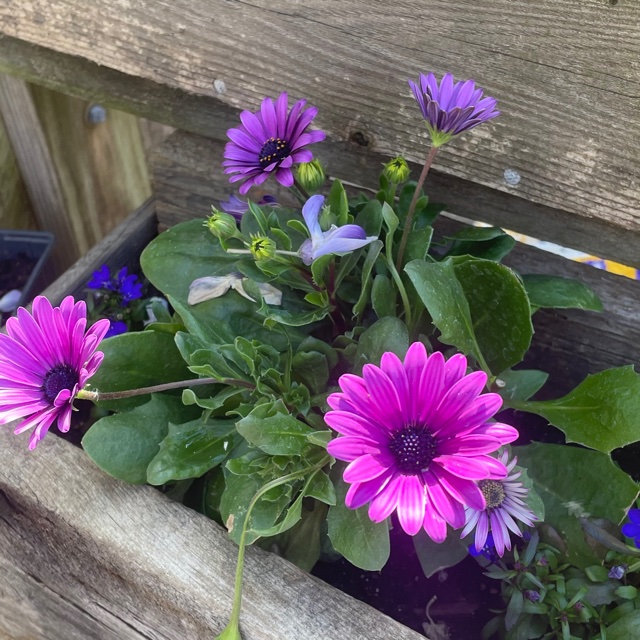 Photos by Marina Boni
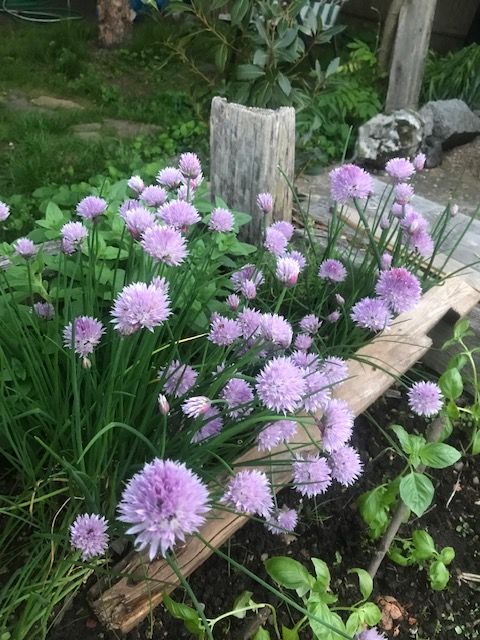 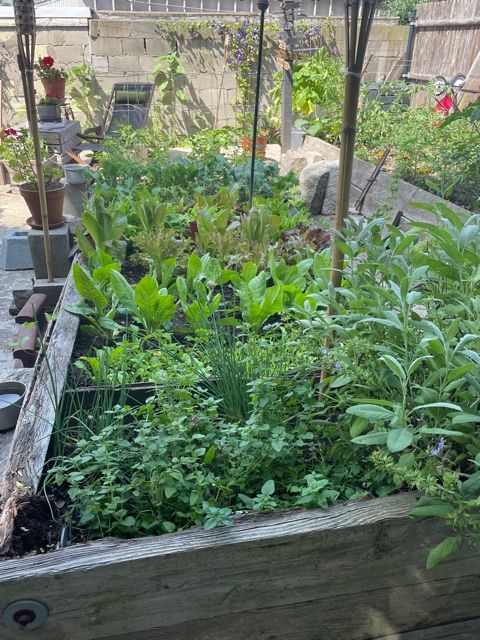 Garden Beds
Photos by Marina Boni
Flowers growing in pots and beds
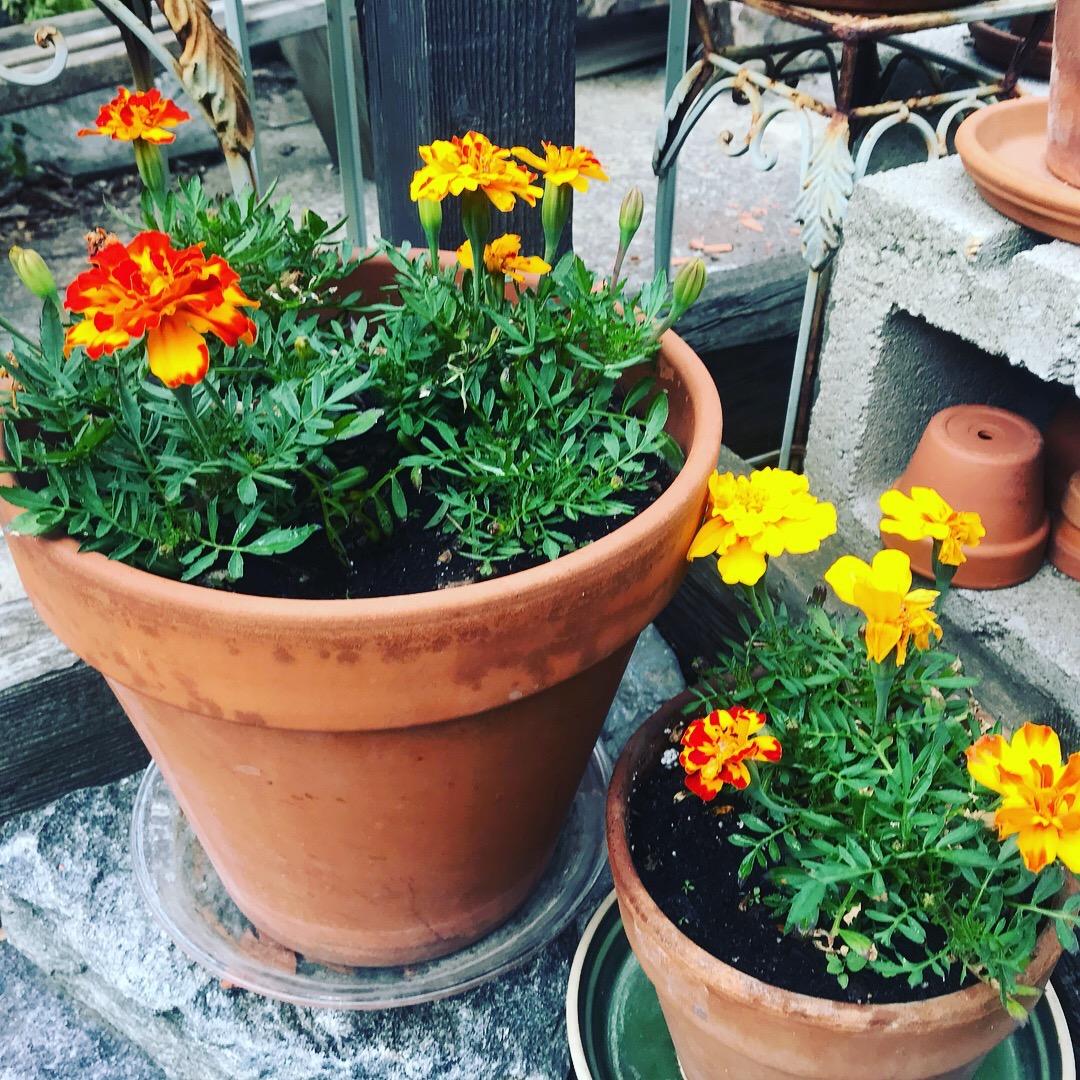 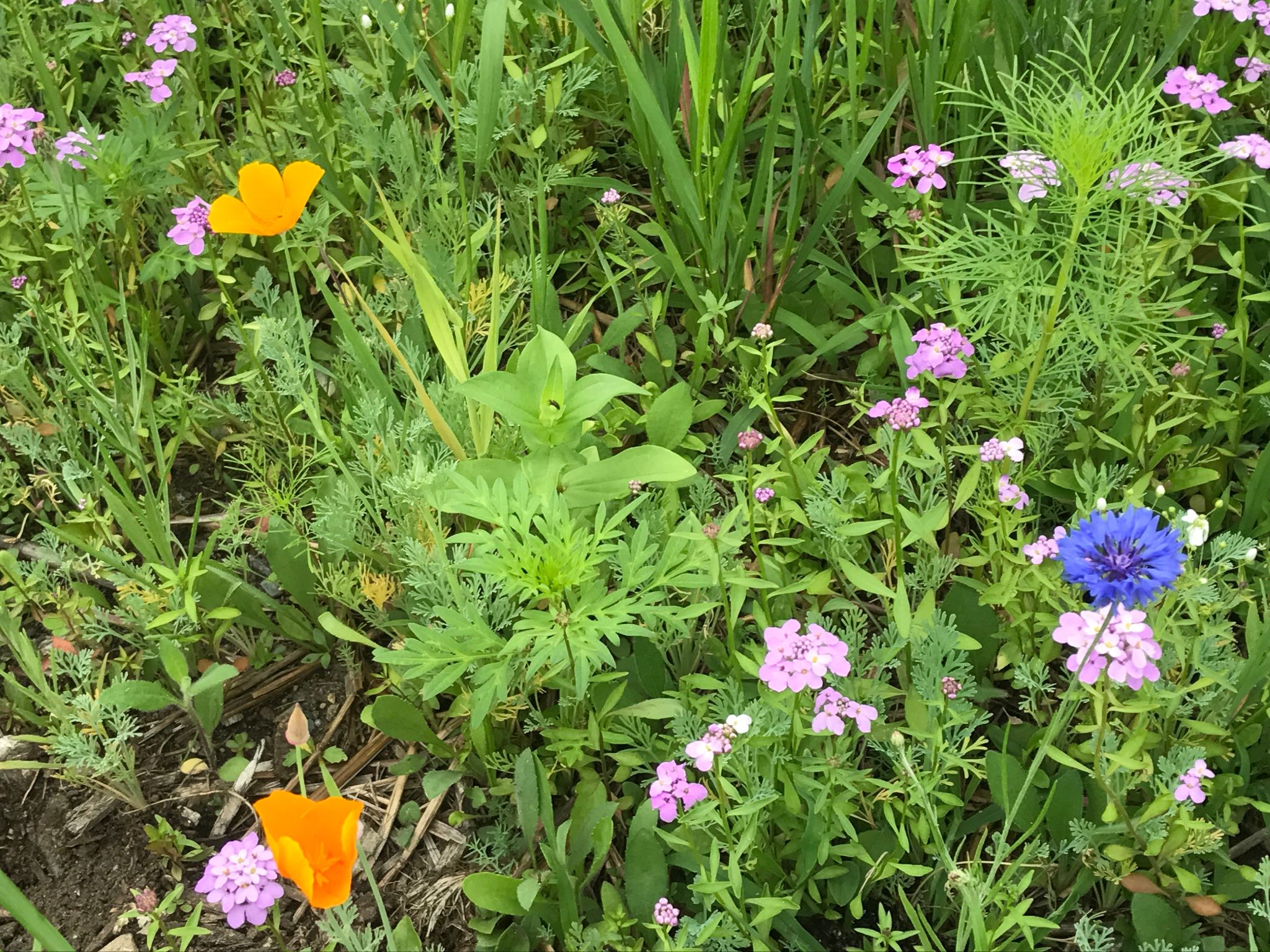 Photos by Marina Boni
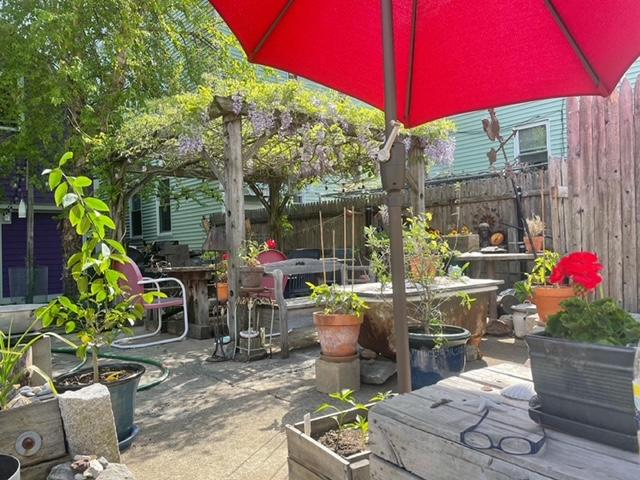 Backyard Garden
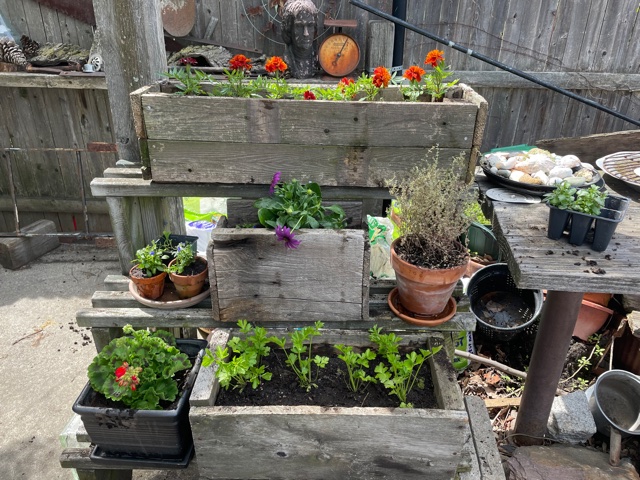 Photos by Marina Boni
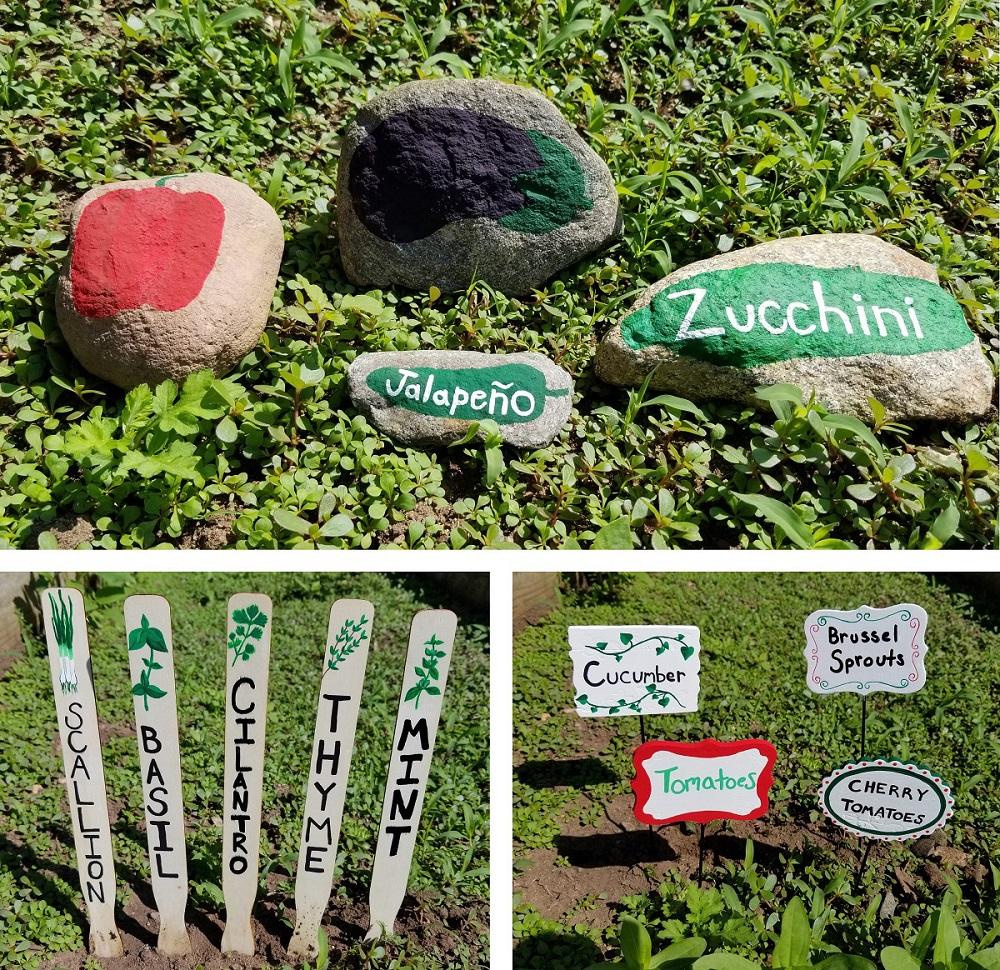 Gardens Signs
https://www.ssww.com/blog/3-crafty-ways-to-label-your-vegetable-garden/
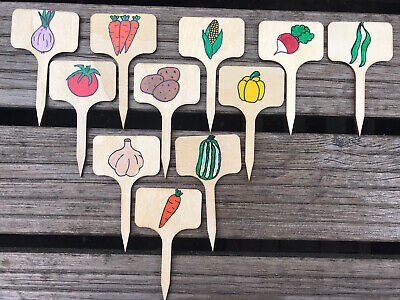 Gardens Signs
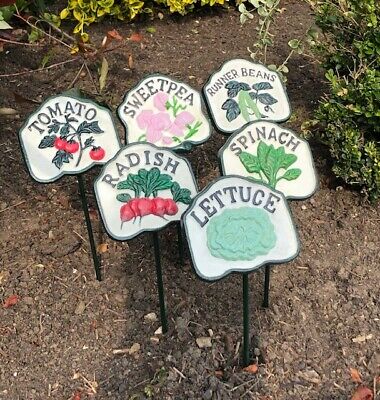 https://www.dealsan.uk/buy/vegetable-signs
Video Resources
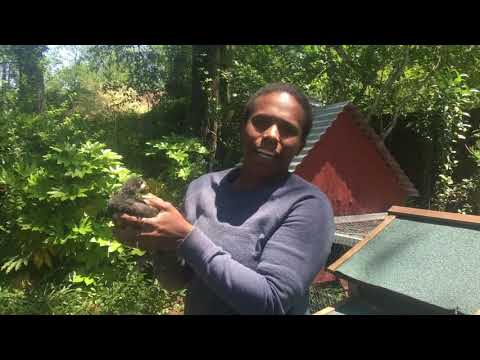 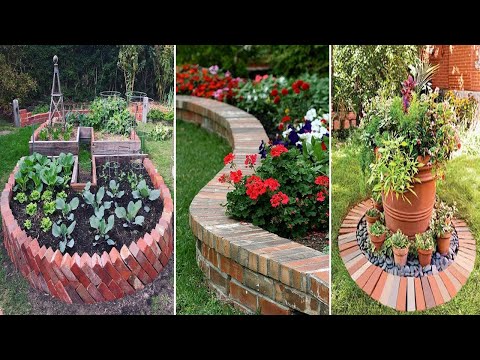 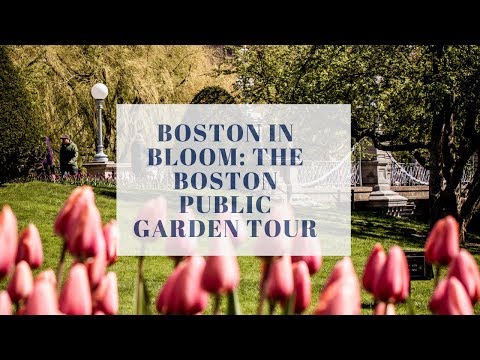